Stakeholder Engagement, Empowerment and Influence
PowerPoint No. 14
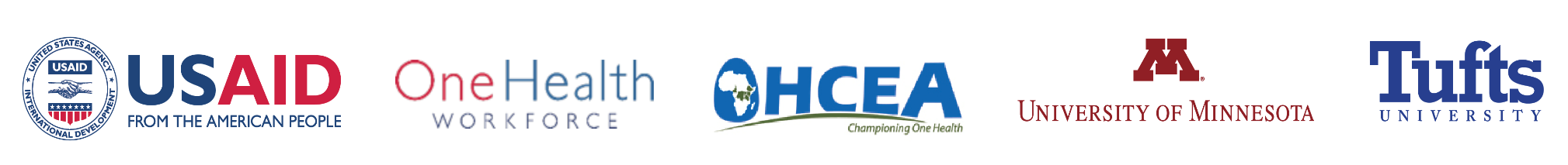 Engagement Techniques
Get stakeholders participating early on in the process

Be clear about the objective of the engagement and strive for transparency with your stakeholders.
Communicate frequently and utilize social networks/existing communication structures.
Find out what is working, as well as their challenges; build from strengths if possible.
Build a sense of urgency and form a guiding coalition to help move the change forward.
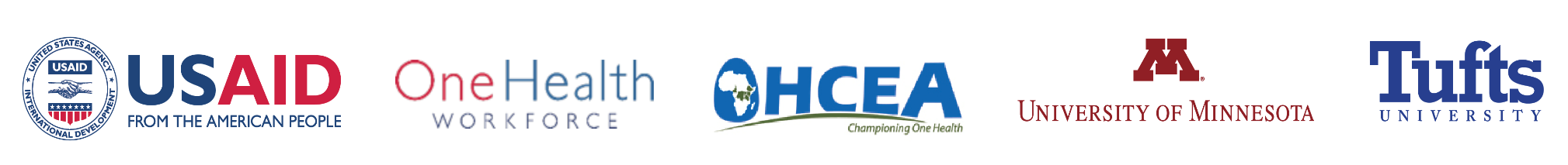 Empowerment Techniques
Listen and acknowledge stakeholder concerns, ideas, etc. 
Put decision-making in the stakeholders’ hands.
Facilitate the process, help to identify and support leaders as needed.
Identify quick wins so that people see success/progress early on.
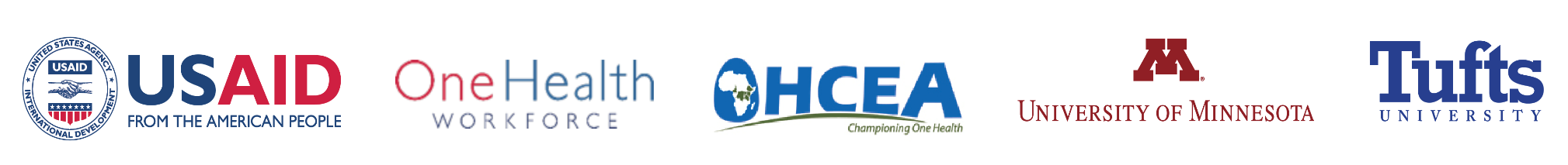 Influencing Techniques
Understand and speak to what is important from their perspective.
Identify your shared objectives.
If possible, show rather than just tell. Use examples, demonstrations etc. to influence people’s thinking, as well as their emotions. 
Expect influencing to take time. Remember, you are asking people to make a change.
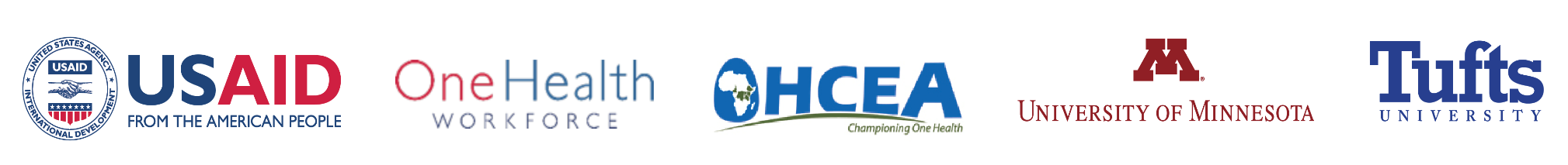 End
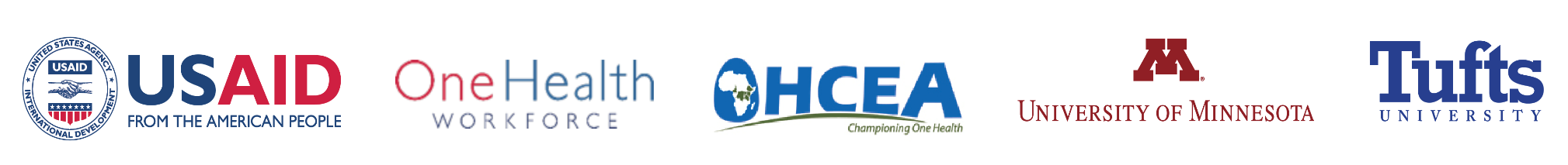 Thank you
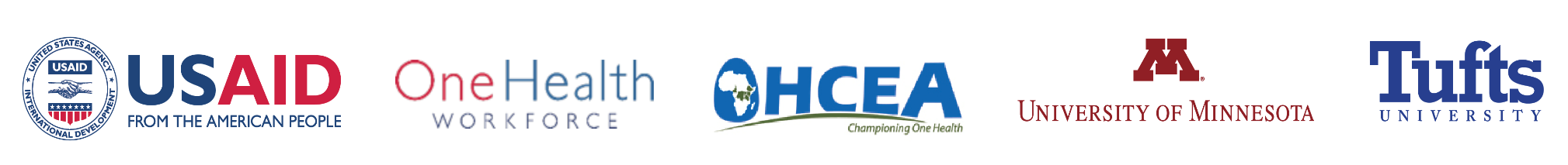